Bioinorganic Chemistry
SAIKRISHNA UGGU
Lecturer in Chemistry
P. R. Govt. College (A)
KAKINADA
Contents…
Classification of metal ions
Biological significance of
   Na, K, Mg, Ca, Fe, Co, Ni, Cu, Zn and Cl-
Structure and functions of   Hemoglobin, myoglobin & chlorophyll
The living bodies contain at least 30 elements  which are divided into
Essential elements   
Non– Essential elements
Essential elements are defined as those elements which are required to  maintain the normal living state of a tissue or whole of the body. These  are divided into 

Macro elements and
 Micro elements.
MACRO ELEMENTS 

    These are the elements which are required to be present in the diet to the  extent of more than one milligram.
    Ex : C, H, O, N, Na, K,   
    Ca, Mg, Fe, p, S and Cl
MICRO ELEMENTS

    Micro elements are those which are required in
    very small amount say to the extent of micro
    grams or nano grams in the body.

    Ex : Cu,Zn,Co, Cd, Mn, 12, and F2.
NON - ESSENTIAL ELEMENTS
The	functions	of	the	elements	are	not clearly  known and hence they are called non	-essential elements. Some	of	them	are  toxic in nature.
Ex: Br2, B, Si ,As, Ni ,Al , Pb, V and Ti present  in the body
BIOLOGICAL SIGNIFICANCE OF ZINC
Zinc ion : Zinc is widely distributed in vegetables and animal        food. 
Human body requires 0.3 mg per Kg of the body per day
Zinc is integral part of several biochemically  important enzymes          such as uricase, arbonic anhydrase , liver alcohol dehydrogenase, carboxy peptidase , kidney phophatase etc.
lnsulin contains zinc and during diabetes, the total zinc will be reduced to half in pancreas
Low quantity of zinc results in poor body and poor  growth.
BIOLOGICAL SIGNIFICANCE OF COBALT
Cobalt is the essential content of vitamin B12.
The chemical name of this vitamin is cyanocobalamine. 
 Cobalt is required to maintain normal function of bone
     marrow in producing erythrocytes
 Deficiency of cobalt  leads to limited supply of vitamin
     B12 which leads to  nutritional type of anaemia. 
Excess of cobalt produces  more of erythrocytes and this
    causes poly cythaemia.
BIOLOGICAL SIGNIFICANCE OF COPPER
Copper ions present in water form complexes readily at a PH range of 6.5 to  I0" The complexes of the ion with humic acid reduces its toxicity. The soluble  copper ions present in water can also be removed by reagents like sodium or  ammonium acetate hydroxyl amine hydrogen peroxide, hydrogen fluoride etc. Copper is an integral part of certain enzymes it is essential in their activity, such as cytochromes,	cytochrome	oxidase,	catalase, uricase,etc.
These enzymes contain as much as 550 µg copper per gram of the  enzymes protein. Copper is also postulated to help in the bone formation and  maintenance of the myelin sheath in the nerve fibres.
BIOLOGICAL SIGNIFICANCE OF CHLORIDE ION
The harmless amount of chloride in water is around 250 - 300 ppm The most important source of chlorine together  with sodium is in the diet as common salt.

Healthy individual is rarely subjected to chlorine deficiency.  Diarrhoea, vomiting , extreme perspiration cause deficiency of  chlorine and sodium .

Congestive heart disease, hypertensive high blood pressure, kidney disease , sodium ,chloride restricted diet is suggested.
BIOLOGICAL SIGNIFICANCE OF Na,K,Cl2
Sodium, potassium and chlorine have intimate relation among them. Thus the  metabolic and nutritional importance of these elements.
Common salt (sodium chloride) is the most important source of the two  elements sodium and chlorine.
 Plants contain less amounts of sodium while  potassium is found in majority of the foods of both animal and plants sources.
Sources of potassium: Coffee, tea, potatoes, dried beans, green and  leafy vegetables, milk, bananas, juice of oranges, pine apples, beef, fish,
Function of sodium and potassium ions
Maintenance of normal hydration and osmotic pressure:
These ions maintain the normal osmotic pressure of different fluids in the body. This will prevent  the excessive loss of fluids and thus dehydration.
Maintenance of normal acid - base equilibrium:
Salt of weak acids plus sodium or potassium ion , form the main buffer system which plays an  important role in maintaining the PH value of various fluids of the body ' Sodium salts form buffer  system of extra cellular fluids while potassium salts form buffer systems of intra cellular fluids.
Transport of carbon dioxide: Sodium and potassium ions along with chloride ions play an important role in the transportation  of gaseous CO2.
Neuro muscular irritabilitY:
Sodium and potassium ions are important in maintaining neuromuscular irritability and  excitability.
BIOLOGICAL SIGNIFICANCE OF IRON
lron is essential in small amounts for both plants and animal life" However like Cu and Se it is toxic in large quantities. Biologically iron is the most important transition element. lt is involved in several  different processes.
As an oxygen carrier in the blood of mammals, birds and fish (haemoglobin)“
For oxygen storage in muscle tissue.
As an electron transfer in plants and bacteria (cytochromes)  and for electron transfer in bacteria (ferredoxins).
For storage and scavenging of Fe in animals.
The human body contains 4 gm of iron. AboutT}% of this is found as haemoblobin, the red pigment in the erythrocytes (red blood cells).
BIOLOGICAL SIGNIFICANCE OF Mg
Magnesium	is	one	of	the	most	important	element	that	affect numerous processes inside our body.
Activity of enzvmes:
Mg plays a crucial role in the biochemical  reactions occurring in our body. 
Magnesium acts as an enzyme co-factor plays an important role in the breaking of glucose and fat	molecules, in the production	of	enzymes, proteins	and  regulation of cholesterol.
Protector of human  DNA:
DNA synthesis is not  possible	without the  sufficient supply of this  Mg ion.
BIOLOGICAL SIGNIFICANCE OF CALCIUM
Calcium is mainly found in the bones and teeth of the living beings.
Calcium helps in blood clotting. Deficiency of calcium increases the  blood clotting time
Calcium supports muscle contraction.
The deficiency of this metal leads to disorder of nerves.
Calcium plays a significant role in the metabolism of nitrogen in  plants. Absence of this mineral in the plants affects the size and number of chloroplasts.
HEMOGLOBIN
Hemoglobin is the red pigment of blood and is a chromo protein which contains four  'heme' units attached to a polypeptide chain. The heme units are ferroporphyrin  units which carry oxygen in the blood.
The two component portions of hemoglobin are  Globin and ferroproto porphyrin (heme)
The iron compounds of porphyrins can exist in  two forms.
a. Divalent lron - ferroproto porphyrin. lt is known  as heme. This group has no net charge.
b. Trivalent lron - ferriproto porphyrin. lt is known  as hemin. This group has net positive charge.
Heme and other similar chelates of divalent metal ions exist in square planar forms.

Hemin is usually obtained as the chloride. The resulting penta coordinated complex is  essentially square pyramidal. The chloride anion is bound only co-ordinately but not  electrostatically    to    the    iron    ion    perpendicular    to    the    plane    of  porphyrin.
MYOGLOBIN
Haem is also important biologically in Myoglobin which is  used to store dioxygen in muscles. Myoglobin is similar to  one of the units in haemoglobin.
lt contains only one Fe atom, has a molecule weight of  about 17000, and binds 02 more strongly than haemoglobin.
CHLOROPHYLL
Chlorophyll is the green colouring matter of plants, especially leaves. lt is  found in definite protoplasmic bodies, called chloroplasts. Chloroplasts mainly contain  four different pigments.
Two yellow pigments (carotenes and xanthophylls) andTwo green pigments.
Chlorophyll
The natural chlorophyll is a mixture of two different chlorophylls: 'Chlorophyll a' and 'chlorophyll b', which  are found in the ratio 3:1 in the higher plants. 
In algae  the ratio is much higher than 3:1; moreover there are  some algae which do not contain chlorophyll b at all.
Biologically, chlorophyll is very important natural  Pigments as it is responsible directly or indirectly for  the synthesis of all kinds of food (carbohydrates, fats,  proteins, vitamins, etc).
Chlorophyll
Chlorophyll absorbs light energy and in this activated form it  reduces carbon dioxide forming a carbohydrate type molecule  with the evolution of oxygen (photo synthesis)

Moreover, chlorophyll also maintains carbon dioxide - oxygen  equilibrium in atmosphere as oxygen is given out at the  expense of carbon dioxide.
Essay Questions:
 
Explain the structure and function of Haemoglobin and chlorophyll.
 
Short Answer Questions:
 
What are essential elements and importance of Na and K in biological systems.
Explain about metallo phorphyrins
Thank You……
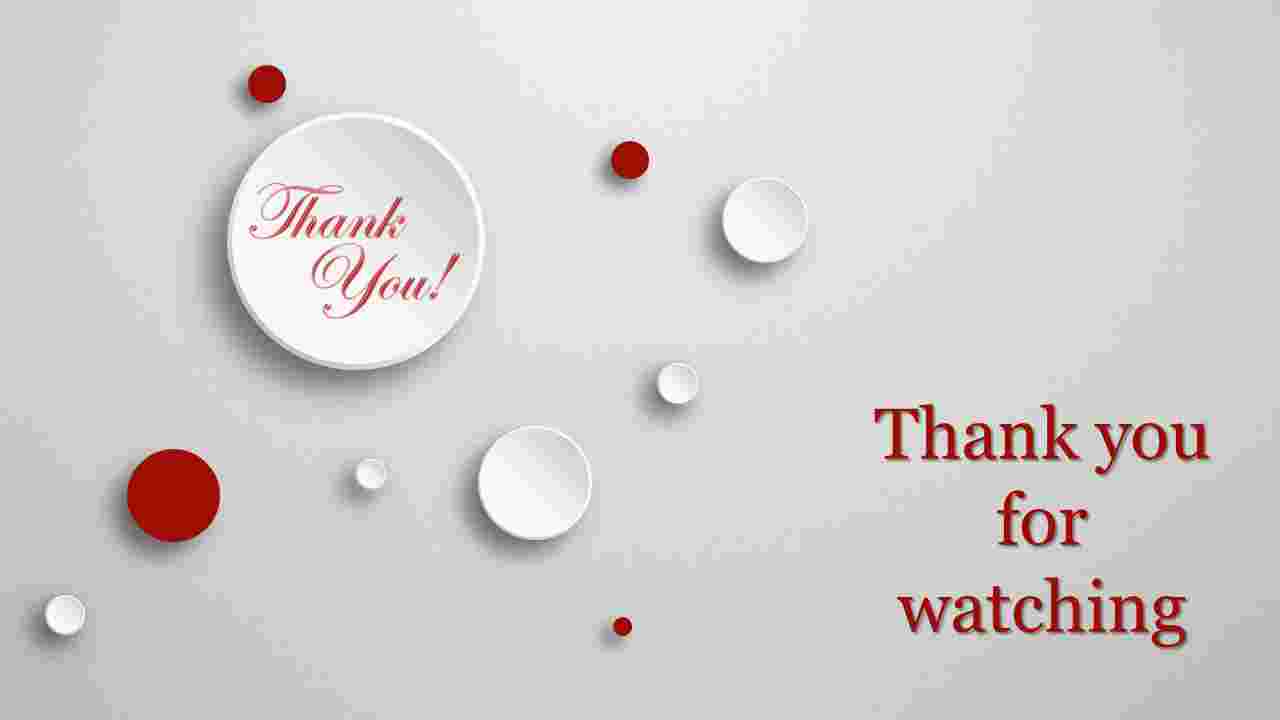